PHÒNG GIÁO DỤC VÀ ĐÀO TẠO QUẬN LONG BIÊN
TRƯỜNG MẦM NON SƠN CA
Truyện: Bạn mới
Lớp: MGL A1
Giáo viên: Thẩm Xuân Trà






Năm học: 2019 - 2020
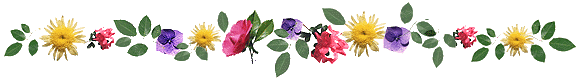 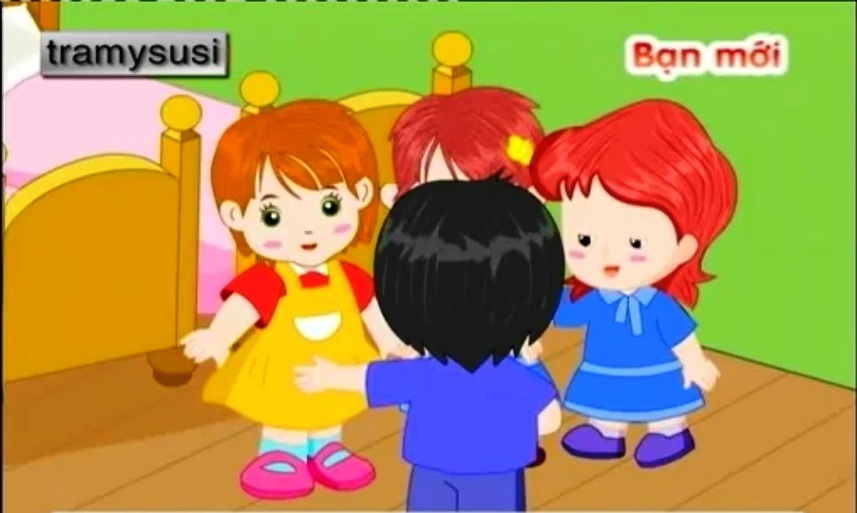 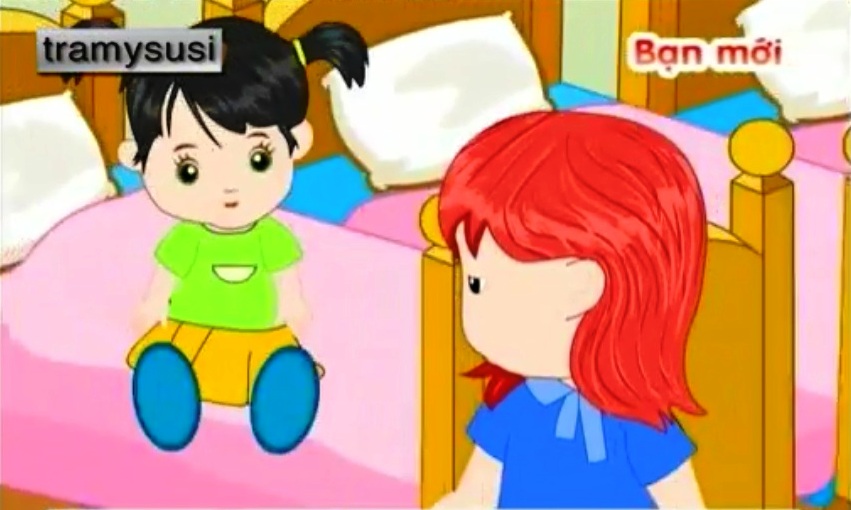 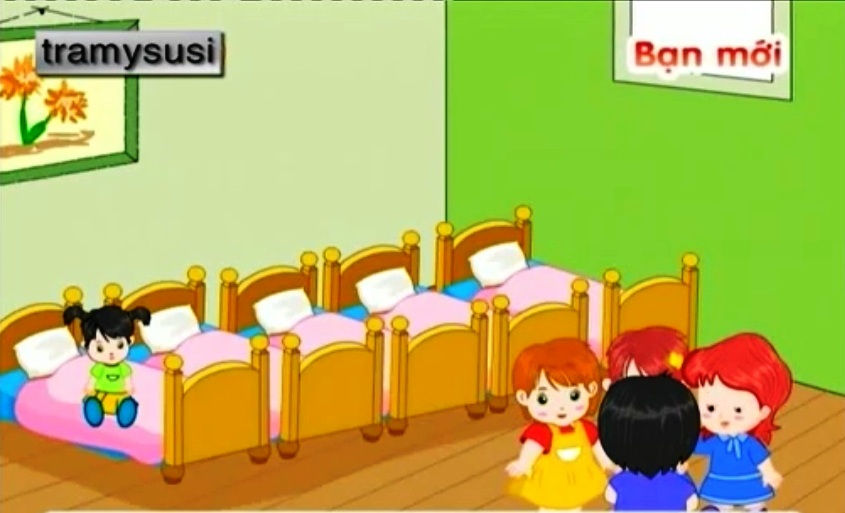 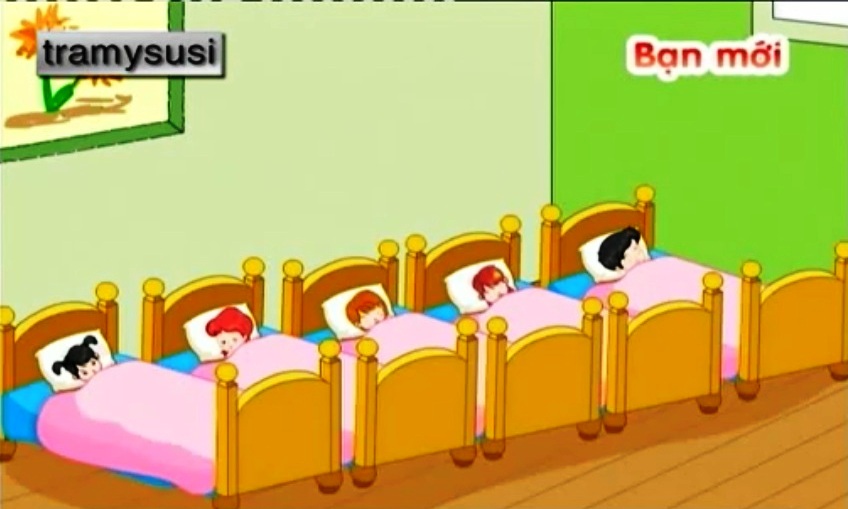 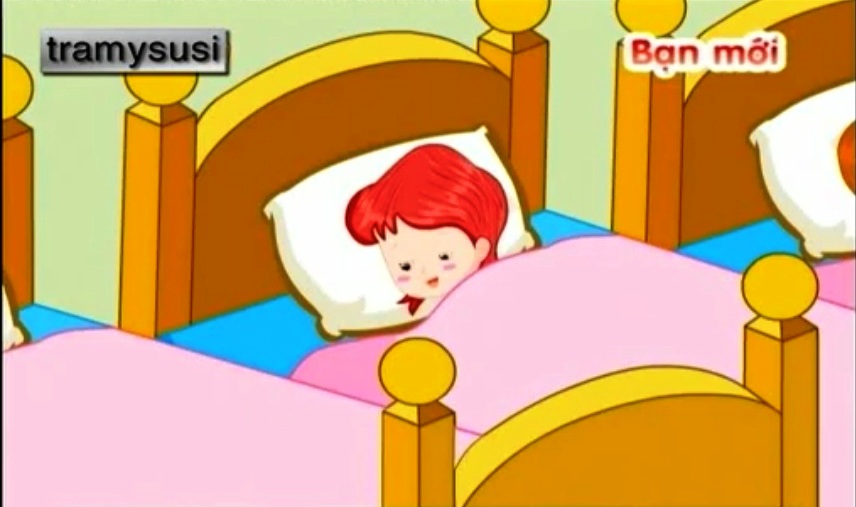 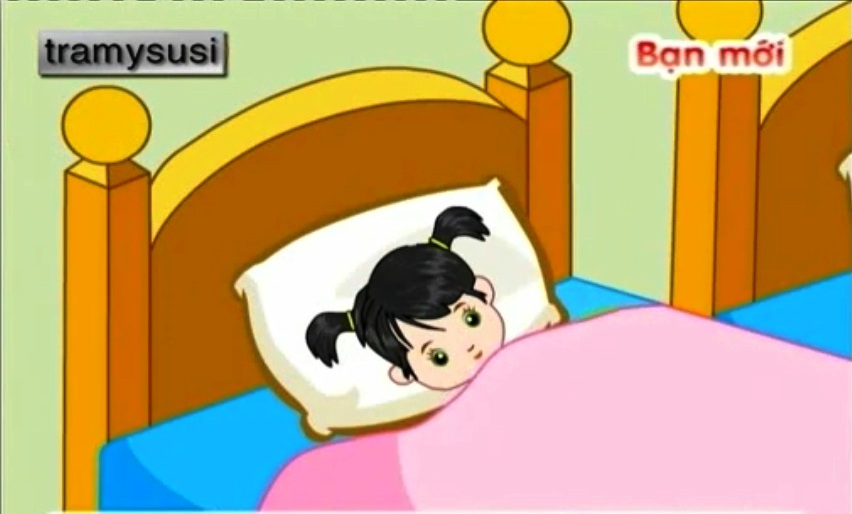 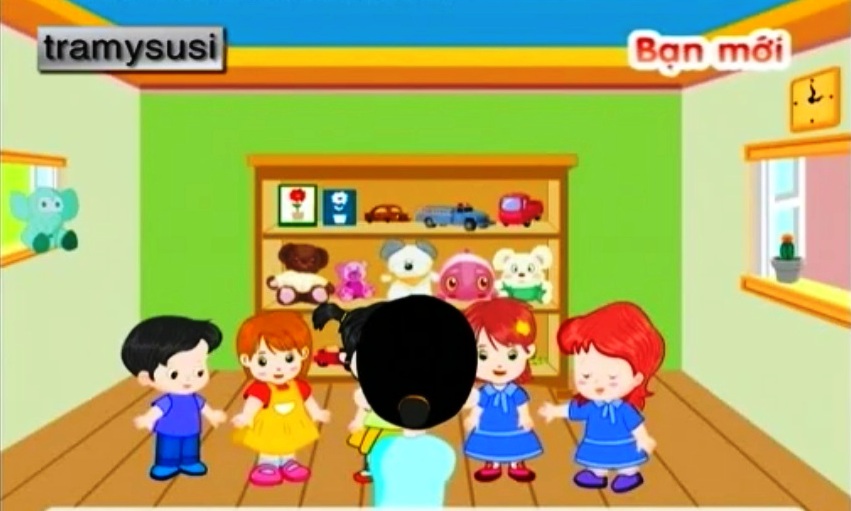 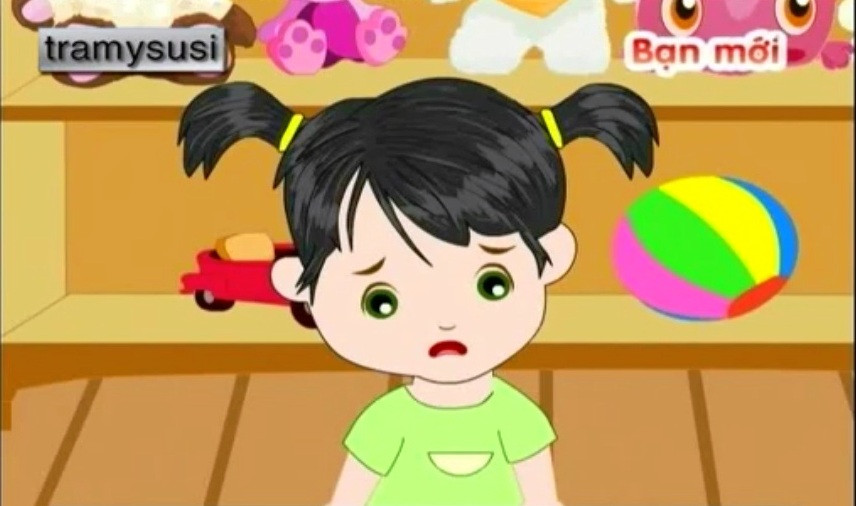 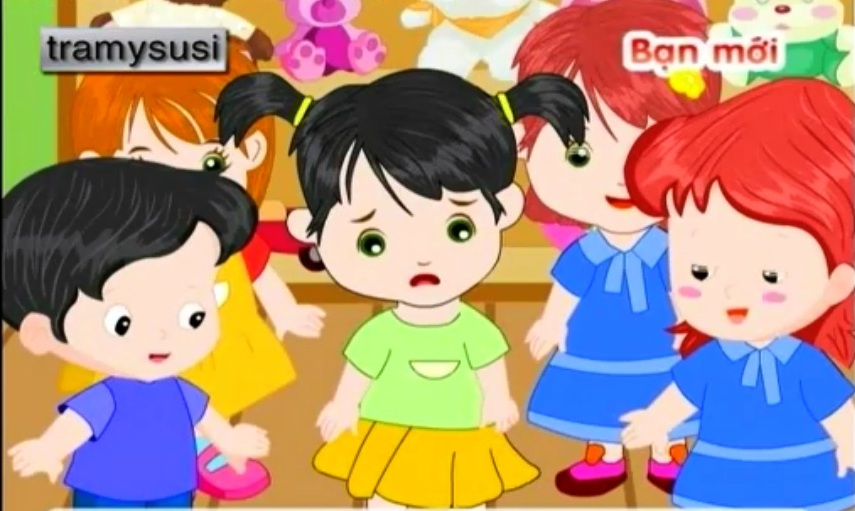 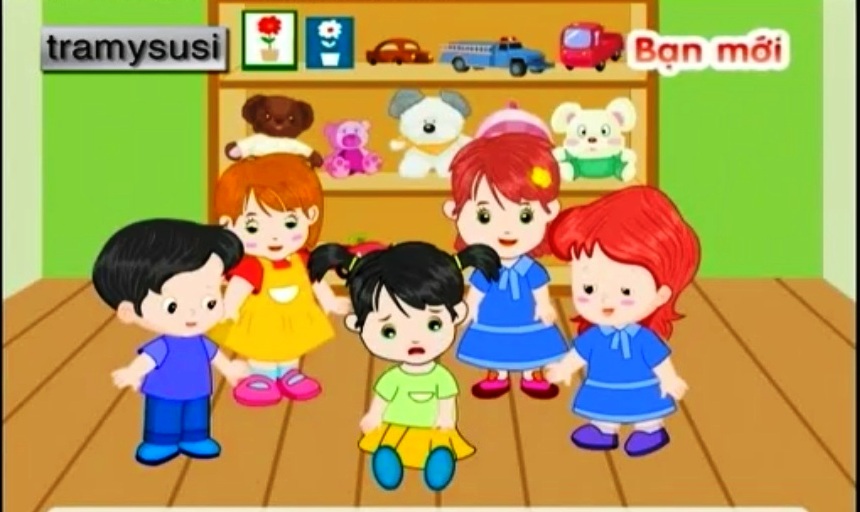 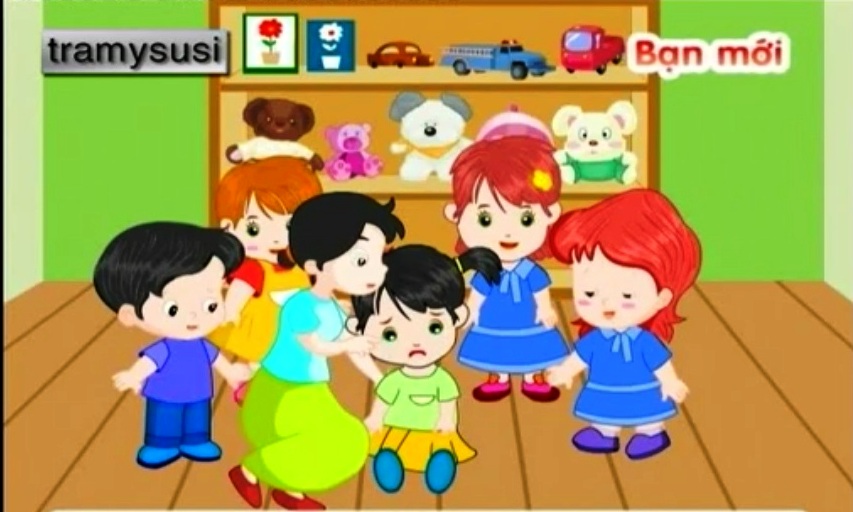 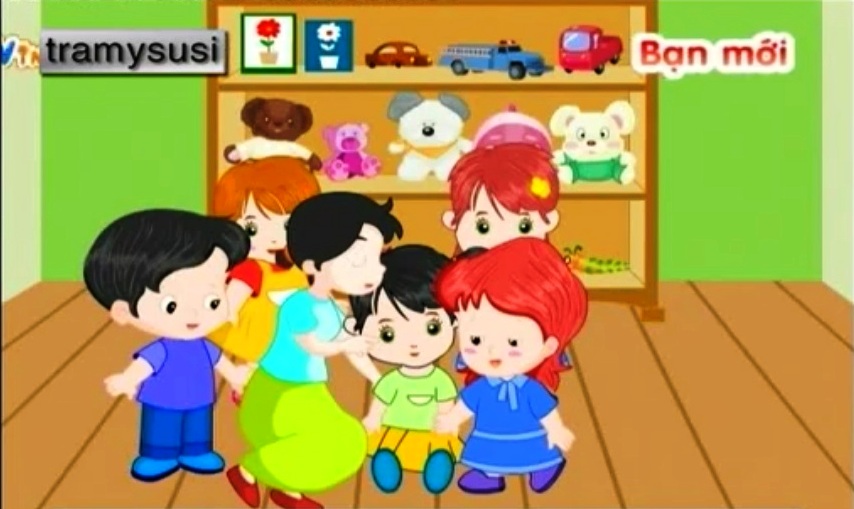 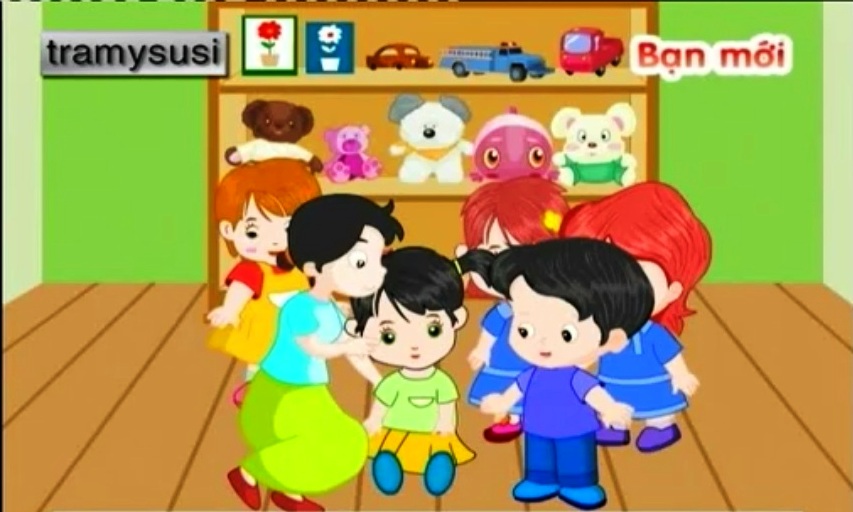 GD: Các con ạ, ai sinh ra cũng đều mong muốn mình được khoẻ mạnh, lành nặn. Nếu các con có gặp người nào kém may mắn không được như chúng ta thì chúng ta hãy yêu thương, chia sẻ, giúp đỡ các con nhớ chưa nào
Lần 3: Cho trẻ xem video câu chuyện: Bạn  mới